Консультирование по вопросам инклюзии при торгово-промышленной палате Бонн/Рейн-Зиг
Профессиональное консультирование по вопросам инклюзии при рейнских торгово-промышленных и ремесленных палатах (IHK/HWK) п по поручению Службы по инклюзии при ассоциации LVR
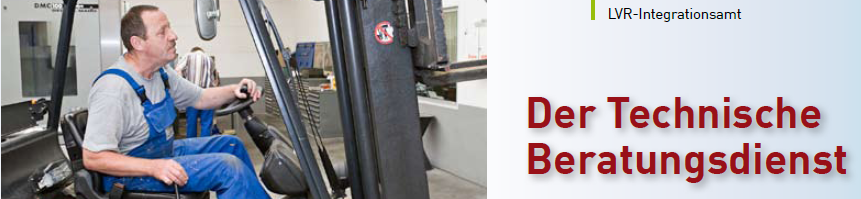 Служба технического консультирования
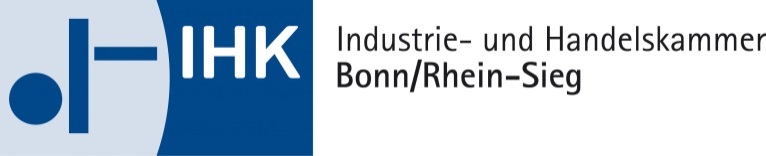 Торгово-промышленная палата Бонн/Рейн-Зиг
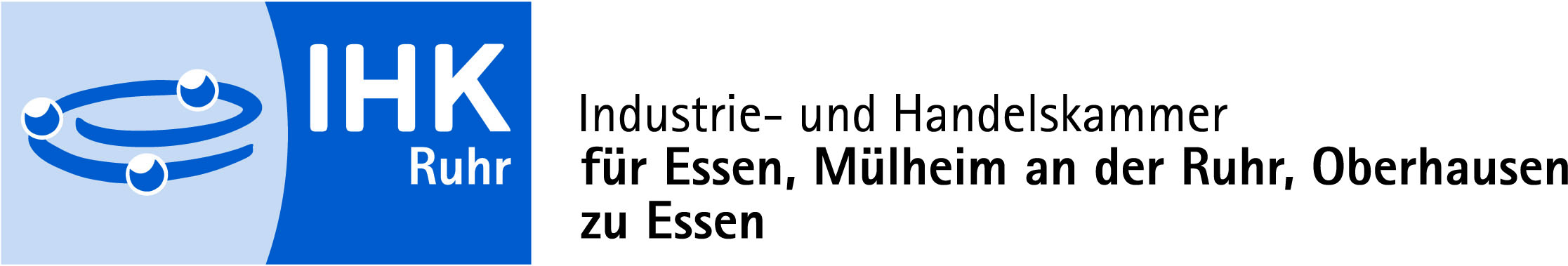 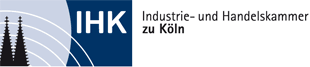 Торгово-промышленная 
палата Кёльна
Торгово-промышленная палата регионов Эссен, Мюльхайм-на-Руру, Оберхаузен
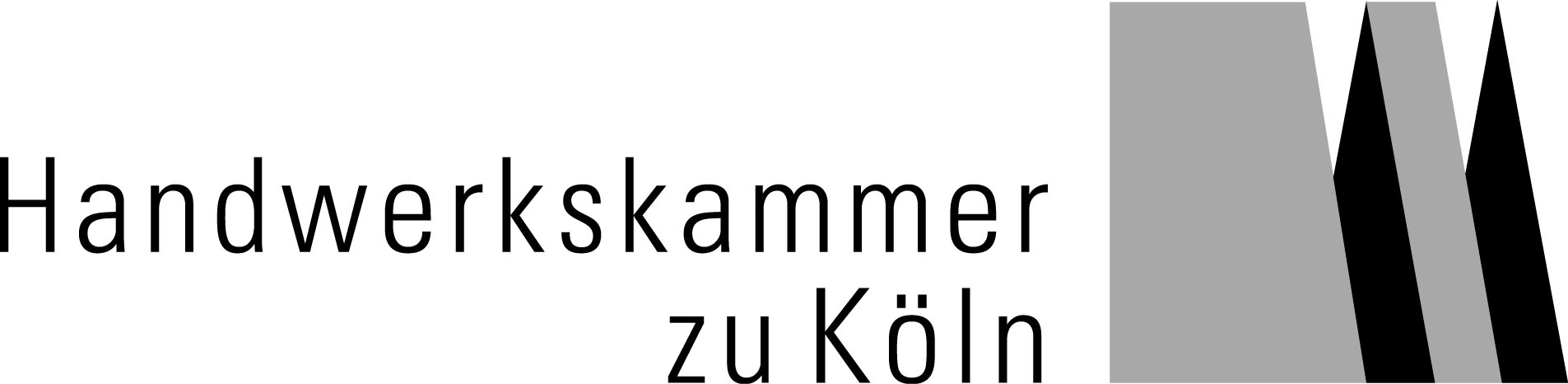 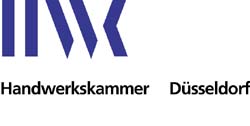 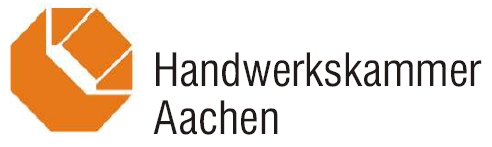 Ремесленная палата Дюссельдорфа
Ремесленная палата Аахена
Ремесленная палата Кёльна
Профессиональное консультирование по вопросам инклюзии
Цель Службы по интеграции при ассоциации LVR при поддержке торгово-промышленных палат
Поддержка трудоустройства лиц с тяжелой формой инвалидности
Повышение осведомленности предприятий по вопросам трудоустройства
Создание рабочих мест, а также мест для практикантов и учащихся, получающих профессиональное образование
Сохранение существующих рабочих мест на предприятиях
Профессиональное консультирование по вопросам инклюзии
Главные задачи консультантов палаты
Повышение осведомленности по теме трудоустройства людей с тяжелой степенью инвалидности

Оказание помощи по вопросам получения получения поддержки или выполнение функции контактного лица по вопросам профессиональной инклюзии

Консультирование по техническим вопросам
Профессиональное консультирование по вопросам инклюзии
Примеры из практики
Аптека

Дом престарелых

3.    Промышленное предприятие
Профессиональное консультирование по вопросам инклюзии
Примеры из практики: 1. Аптека
Желание работодателя: 
Консультация по вопросам трудоустройства женщины с тяжелой формой инвалидности

Заявка на участие в программе Акция «Инклюзионная премия»  решение ассоциации LVR: 5.000 € перечисляются двумя частями

Заявка на инвестиционную субсидию: получение одобрения
(размер инвестиций примерно 16.743€, из них субсидируются макс. 70 %, около 11.720€)
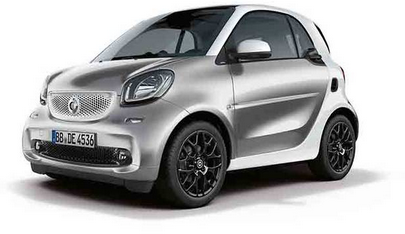 Профессиональное консультирование по вопросам инклюзии
Примеры из практики: 2. Дом престарелых
Вопрос от руководительницы: 

„Что мы можем сделать, чтобы помочь госпоже Г. „Мы уже не знаем, что делать.“


Сотрудница госпожа Г.: оборудование рабочего места

 Причина: становилось все больше жалоб на здоровье. Работать, преодолевая боль, невозможно
Профессиональное консультирование по вопросам инклюзии
Оборудование рабочего места госпожи Г.
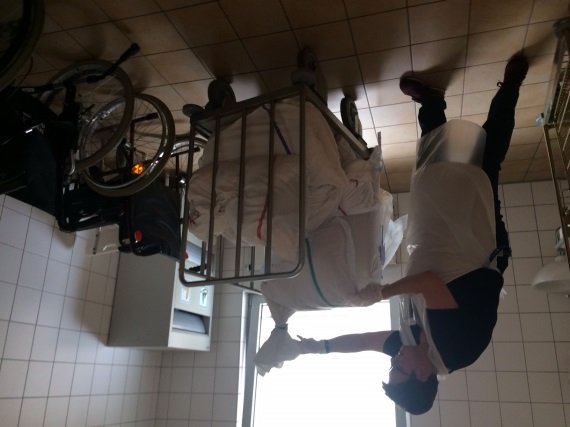 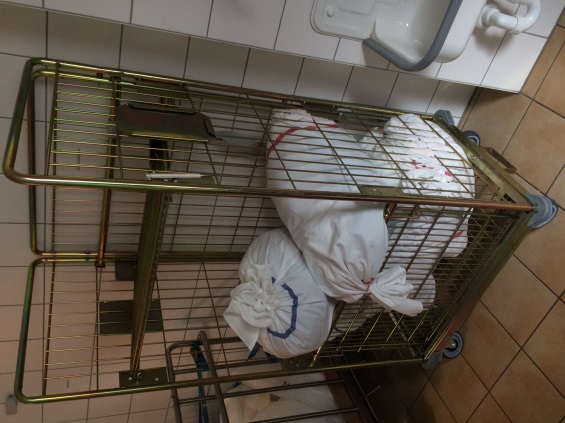 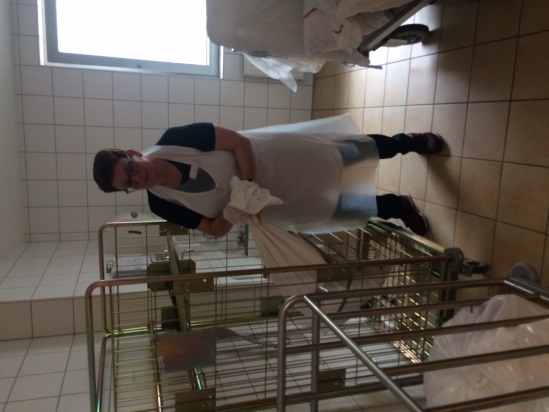 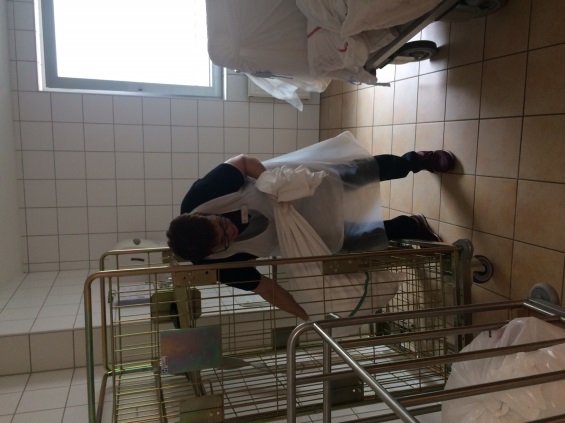 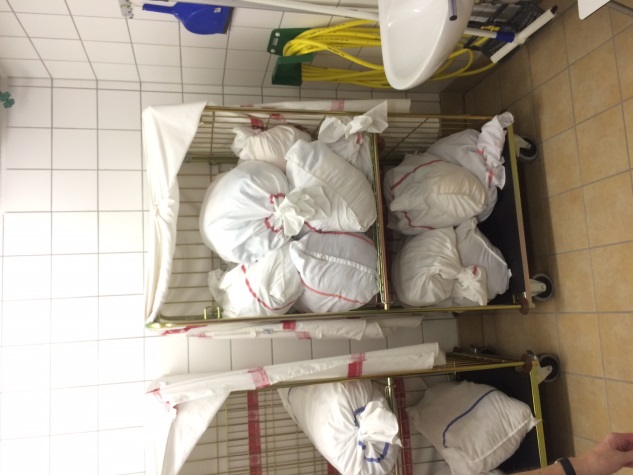 Возможное решение: 

- Организационные мероприятия
- Манипулятор:  мешки впоследствии сортируются
Профессиональное консультирование по вопросам инклюзии
Примеры из практики: 3. Промышленное предприятие
Вопрос от работодателя: 

„Мы хотели бы принять на работу (обучить) человека с умственными нарушениями, какие возможности у нас есть?“

1-я возможность: обучение специалиста-практика

2-я возможность: рабочее место, учитывающее потребности сотрудника, 	при необходимости – будет оказана поддержка
Профессиональное консультирование по вопросам инклюзии
1-я возможность: подготовка специалиста-практика
Обучение по некоторым стандартным практическим профессиям проводится в рамках программы подготовки специалиста-практика.

Программы подготовки специалистов-практиков…

• это программы подготовки специалистов с сокращенным теоретическим блоком
• предполагают обучение не только лиц с тяжелой инвалидностью
• финансируются Службой по инклюзии при ассоциации LVR
• могут служить в качестве подготовительного шага к получению обычного профессионального образования
Профессиональное консультирование по вопросам инклюзии
2-я возможность: рабочее место, учитывающее потребности сотрудника
Каждый человек и каждая инвалидность индивидуальны. Индивидуальным образом должно быть также оборудовано и рабочее место.

Каждое предприятие имеет виды работ, для которых не требуется квалификации обученного сотрудника. Например, уничтожение документов. Такие или похожие задачи могут выполняться людьми с интеллектуальными нарушениями.

Кроме этого, существуют следующие возможности …

• Субсидируемое трудоустройство (надбавка к зарплате сотрудника)
• Тренер по трудоустройству (помощь внешнего педагога)
Профессиональное консультирование по вопросам инклюзии
Трудности при трудоустройстве людей с тяжелой формой инвалидности
Защита от увольнения  Не означает невозможности увольнения, это лишь бюрократическое препятствие
Отсутствие по болезни  Невозможно учесть по единой ставке, каждый человек индивидуален
Строительные мероприятия  До 100% финансирования осуществляется за счет финансовой поддержки
Эффективность  При индивидуальной адаптации рабочего места каждый сотрудник является эффективным
Снижение производительности  Также может субсидироваться финансирующей организацией
Дополнительный отпуск  В отпуске необходимо посещать врача
Контактное лицо неизвестно  Консультанты по вопросам инклюзии Вас поддержат
Профессиональное консультирование по вопросам инклюзии
Преимущества при трудоустройстве людей с тяжелой формой инвалидности
Производственный климат  сотрудники общаются друг с другом в более лояльном по отношению к предприятию ключе
Размер компенсационного сбора снижается
Расходы, связанные с текучкой  люди с тяжелой формой инвалидности реже меняют работодателя
Мотивация  люди с тяжелой формой инвалидности имеет более высокую мотивацию, так как они хватаются за предоставленный шанс и хотят его использовать
Социальный престиж  предприятие берет на себя социальную ответственность
Сохранение квалификации  большинство случаев человек приобретает тяжелую степень инвалидности в течение жизни; его квалификация не теряется
Разгрузка специалистов люди с интеллектуальными нарушениями могут выполнять работу, для которой не требуется квалификации специалиста
Профессиональное консультирование по вопросам инклюзии
Большое спасибо!
Профессиональное консультирование по вопросам инклюзии